İNSAN HÜQUQLARI HAQQINDA AVROPA KONVENSİYASININ 8-Cİ MADDƏSİ ŞƏXSİ və AİLƏ HƏYATINA HÖRMƏT HÜQUQU
Təlimçi:

Azər Nağıyev
8-cİ maddənİn (Şəxsi və ailə həyatına hörmət hüququ) MƏZMUNU
1. Hər kəs öz şəxsi və ailə həyatına, mənzilinə və yazışma sirrinə hörmət hüququna malikdir.
2. Milli təhlükəsizlik və ictimai asayiş, ölkənin iqtisadi rifah maraqları naminə, iğtişaşın və ya cinayətin qarşısını almaq üçün, sağlamlığı, yaxud mənəviyyatı qorumaq üçün və ya digər şəxslərin hüquq və azadlıqlarını müdafiə etmək üçün qanunla nəzərdə tutulmuş və demokratik cəmiyyətdə zəruri olan hallar istisna olmaqla, bu hüququn həyata keçirilməsinə hakimiyyəti orqanları tərəfindən müdaxiləyə yol verilmir.
KONVENSİYANIN 8-Cİ MADDƏSİNİN QORUDUĞU HÜQUQLAR  BİZİM KONSTİTUSİYAMIZIN HASNI MADDƏLƏRİNDƏ  ƏKS OLUNUB:
Azərbaycan Respublikası Konstitsuiyası :

Maddə 32. Şəxsi toxunulmazlıq hüququ
Maddə 33. Mənzil toxunulmazlığı hüququ
Maddə 34. Nikah hüququ
Maddə 39. Sağlam ətraf mühitdə yaşamaq hüququ
Maddə 43. Mənzil hüququ
Maddə 69. Əcnəbilərin və vətəndaşlığı olmayan şəxslərin hüquqları
Maddə 70. Siyasi sığınacaq hüququ
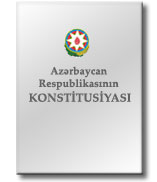 MADDƏNİN TƏTBİQİNDƏ İKİ MƏRHƏLƏLİ TEST
Birinci mərhələ (Maddə 8 §1) – Şikayət Konvensiyanın səkkizinci maddəsinin əhatə dairəsinə düşürmü?
«şəxsi həyat», 
«ailə həyatı», 
«mənzil» ,
«yazışma sirrinin» toxunulmazlığı hüququ

İkinci mərhələ (Maddə 8 §2) – Maddədə göstərilən
 hüquqlara müdaxilə olmuşdurmu? 
- Müdaxilə qanunla nəzərdə tutulubmu? 
- Müdaxilə qanuni məqsəd daşıyırdımı? 
- Müdaxilə demokratik cəmiyyətdə zəruri idimi?
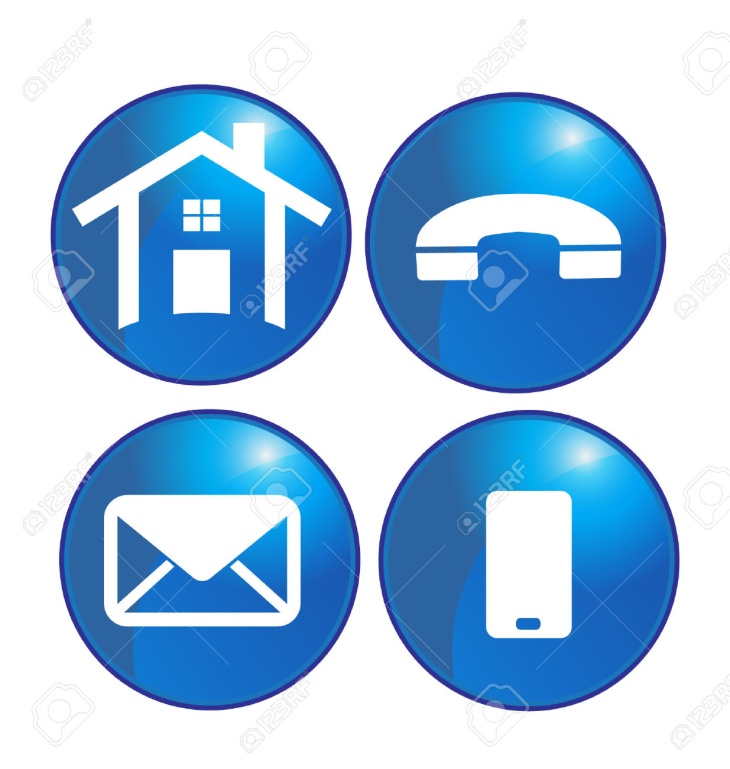 “AİLƏ   HƏYATI” KONSEPSİYASINA  NƏLƏR  DAXİLDİR
Avropa Məhkəməsinin dəyərləndirdiyi sahələr :
Valideyn olmaq hüququ (Dikson Birləşmiş Krallığa qarşı)
Ana və onun övladı arasında təbii bağlar (Marks Belçikaya qarşı; 
Evlilik birliyi;
Övladlığa götürülmüş uşaqlar və onların övladlığa götürən valideynlər arası əlaqələr;
Uşaq və yaxın qohumlar arasındakı əlaqələr; (Price Birləşmiş Krallığa qarşı)
İmmiqrasiya (Slivenko Latviyaya qarşı)
Rəsmi nigahdan kənar cütlüklər;
Ailə həyatı, həmçinin bacı-qardaş əlaqələri;
Maddi maraqlar (vərəsəlik məsələləri) (Marks Belçikaya qarşı, Haas Niderlanda qarşı)
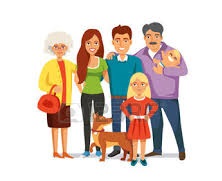 «MƏNZİL» ANLAYIŞININ ƏHATƏ DAİRƏSİ
Müstəqil konsepsiyadır;
Milli qanunvericiliklərdə müyyən olunan formal təsnifatlardan daha geniş şərh oluna bilir;
Yalnız qanuni tikililərə şamil olunmur;
Ənənəvi yaşayış yerləri ilə kifayətlənmir; 
Şəxsin ofisini və biznes məqsədi ilə işlədilən obyektlərə də aid ola bilər; 
Daimi yox, arabir istifadə olunan yaşayış sahələrinə də aid ola bilir;
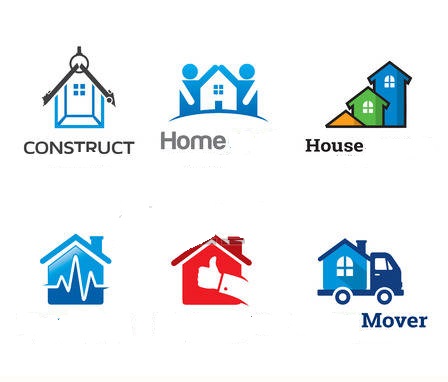 AVROPA MƏHKƏMƏSİNİN «MƏNZİL» ANLAYIŞINA DAİR QƏRARLARI
Məhkəmənin rəyinə görə, bu anlayış aşağıdakıları əhatə edir: 
şəxsin tətil dövrünü keçirdiyi evlər, uzun müddət qaldığı ikinci evlər və otellər; (Demades v. Turkey) 
şəxsin başqasına məxsus binada uzun müddətə və ya illik məskunlaşması; (Menteş and others v. Turkey) 
ərizəçinin kirayəçi qismində məskunlaşdığı sosial mənzil (hətta məskunlaşma müddəti daxili qanunvericiliyə əsasən başa çatmış olsa belə); (McCann v. the United Kingdom). 
şəxsin biznes fəaliyyətlərini həyata keçirdiyi tikililər (əgər şəxsin ofisi ilə şəxsi mənzili arasında və ya şəxsi fəaliyyətləri ilə biznes fəaliyyətləri arasında dəqiq fərq qoymaq mümkün deyilsə); (Niemetz v. Germany).  
şirkətin qeydiyyata alınmış ofisi, filialları və ya digər biznes tikililəri; (Stes Colas Est and others v. France). 
qeyri-ənənəvi yaşayış yerləri, məsələn, furqonlar və hərəkət edən digər yaşayış vasitələri; (Buckley v. the United Kingdom); (Chapman v. The United Kingdom). 
digər yaşayış yerləri (şəxsi, ailə həyatı və ya mənzil anlayışlarının ümumi əhatə dairəsinə düşən məkanlar). (Moldovan and others v. Romania) 
Məhkəmənin rəyinə görə, bu anlayış aşağıdakıları əhatə etmir: 
 binanın ümumi yaşayış sahəsində müştərək mülkiyyətçilərə məxsus olan və yalnız lazımi hallarda istifadə edilmək üçün nəzərdə tutulan camaşırxana; (Çelu Rumıniyaya qarşı (Chelu v. Romania))
 artistlərin geyim otağı; (Hartunq Fransaya qarşı (Hartung v. France))
 mülkiyyətçinin idman fəaliyyətləri ilə, məsələn, ovçuluqla məşğul olduğu və ya belə fəaliyyətlərə icazə verdiyi torpaq sahəsi. (Frend və «Kantrisayd Ellayans» və başqaları Birləşmiş Krallığa qarşı (Friend and Countryside Alliance and others v. the United Kingdom), (qərardad)
«YAZIŞMA SİRRİ» ANLAYIŞININ  ƏHATƏ  DAİRƏSİ
Bu konsepsiyanın təməlində dayanan məqsəd şəxsi əlaqələrin məxfiliyini qorumaqdır. Məhkəmə yazışma konsepsiya altında nəzərə aldığı aşağıdakı əlaqə vasitələrini yazışma kateqoriyasında qiymətləndirmişdir:
Məktublaşma; o cümlədən gömrük rəsmiləri tərəfindən müsadirə olunan paketlər;
Telefon;
Teleks;
Emaillər;
Şəxsi radio;
Elektron məlumatlar (biznes)
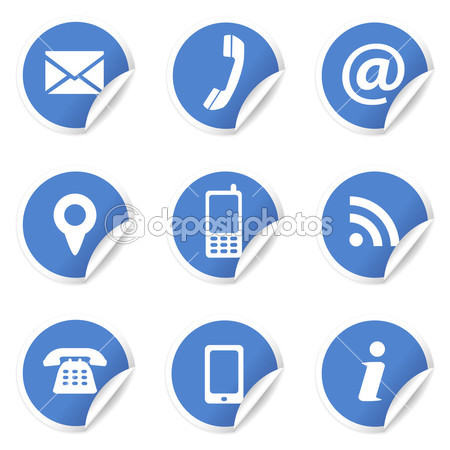 8-Cİ MADDƏ ÜZRƏ GERİÇƏKİLMƏ MÜDDƏASI
Mülahizə sərbəstliyi
Pozitiv və neqativ öhdəliklər 
8-ci maddənin birinci bəndindəki «hörmət» sözü, 
reproduktiv sağlamlıqlarının hüquqi təminatları , Öz 
mənşəyindən xəbərdar olmaq hüququ , Qanuni 
qohumluq əlaqələrinin müəyyən edilməsi , Özəl sənaye
 sahələrinin tənzimlənməsi , Ətraf mühitə və sağlamlığa
 qarşı təhlükələr barəsində məlumatların verilməsi,
 Qeyri-sağlam yaşayış yerlərinin sakinlərinin alternativ
  yerlərlə təmin edilməsi , Ailə həyatının müdafiəsi,
 Mənzil toxunulmazlığı hüququnun müdafiəsi, Yazışma
 sirrinin qorunması
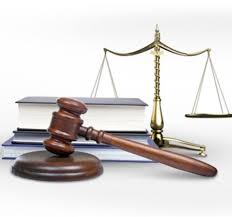